4D tracking with large RSD pixels and the FAST3 ASIC
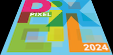 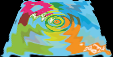 N. Cartiglia,  INFN Torino, Pixel 2024, 19 Nov. 2024
N. Cartiglia
 INFN, Torino, Italy
R. Arcidiacono, M. Ferrero, L. Lanteri, L. Menzio, 
F. Siviero, V. Sola, R. White,
1
The contest: a 3-pronged approach to 4D tracking
Development of  LGAD-based silicon sensors designed to achieve combined resolutions of 20-30 ps and 10 microns, the so-called 4D-tracking. 

Production of the FAST ASIC family, aimed at achieving the best front-end design for LGADs. 

The creation of a software simulator, Weightfield2 (WF2) to guide the designs of UFSDs and the FAST ASICs
N. Cartiglia,  INFN Torino, Pixel 2024, 19 Nov. 2024
UFSD
FAST
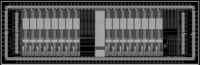 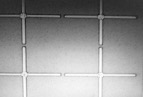 WF2
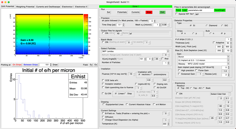 See the Bibliography slide for details
2
RSD principle of operation in one picture
N. Cartiglia,  INFN Torino, Pixel 2024, 19 Nov. 2024
3
Final goal of RSD R&D in two pictures
RSD: LGAD with resistive read-out (AC-LGAD)
The signal is shared among near-by electrodes
Pixel size 
~ 25 x 25 mm2
Electronics
Pixel size 
~ 250 x 250 mm2
~ 150 mm
~ 50 mm
Contacts
N. Cartiglia,  INFN Torino, Pixel 2024, 19 Nov. 2024
--
---
- --
+
++
+++
Resistive implant
---
- --
++
+++
Silicon bulk
Gain implant
RSD-based tracker
Standard Tracker
1/100 number of electrodes
With fewer electrodes, the power budget allows for measuring also the time of arrival
4
RSD2 sensors with cross-shaped electrodes
RSD1 and RSD2 FBK sensor productions explored several electrode geometries.
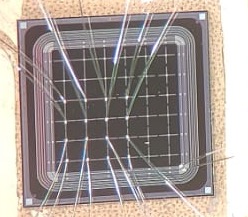 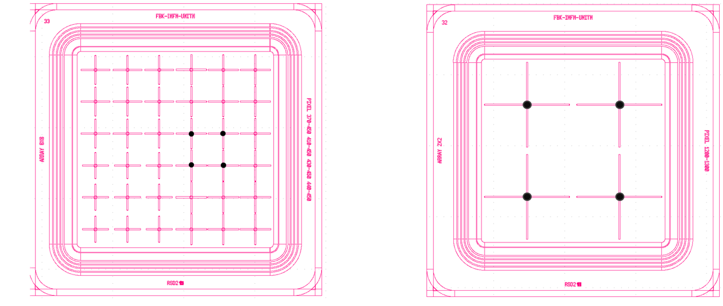 N. Cartiglia,  INFN Torino, Pixel 2024, 19 Nov. 2024
Pitch = 1300 mm
Pitch = 450 mm
Pitch = 450 mm
Our studies demonstrated that 
cross-shaped electrodes 
provide the best performance
5
RSD2 sensors with cross-shaped electrodes
RSD1 and RSD2 FBK sensor productions explored several electrode geometries.
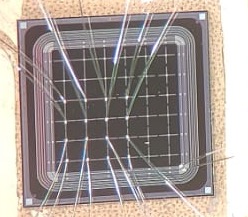 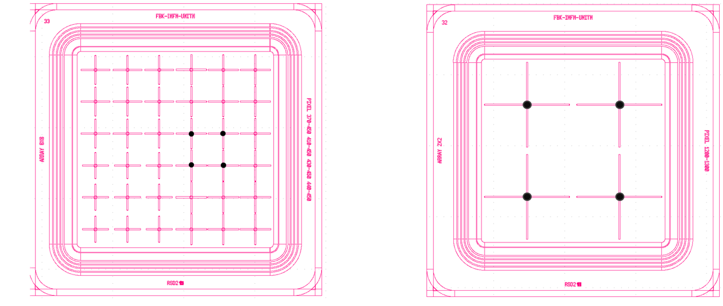 N. Cartiglia,  INFN Torino, Pixel 2024, 19 Nov. 2024
Pitch = 450 mm
Pitch = 450 mm
This is the structure under study
6
Electronics: What is the best pre-amp choice?
WF2 simulation of the 
Energy deposition in a 50 mm sensor
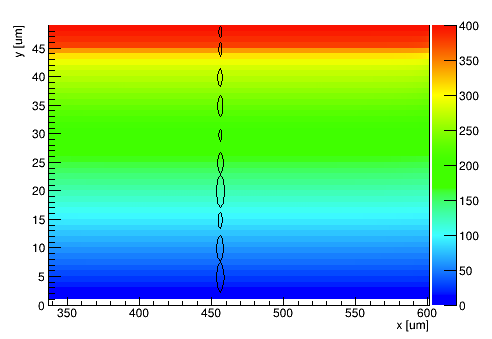 Fast slew rate
Higher noise
Sensitive to Landau bumps
Charge Sensitive Amplifier
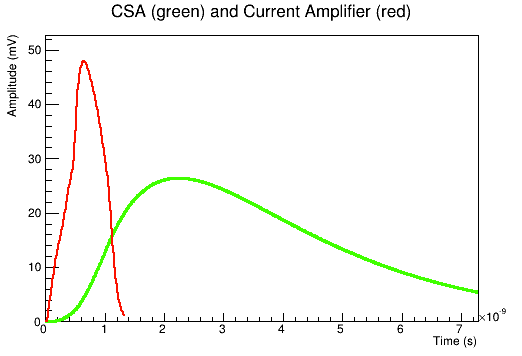 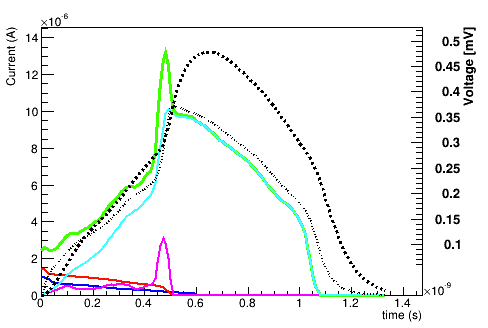 WF2 simulation of the current signal in a 50 mm sensor
N. Cartiglia,  INFN Torino, Pixel 2024, 19 Nov. 2024
Current Amplifier
Slower slew rate
Quieter
Integration helps the signal smoothing
7
Electronics: What is the best pre-amp choice?
WF2 simulation of the 
Energy deposition in a 50 mm sensor
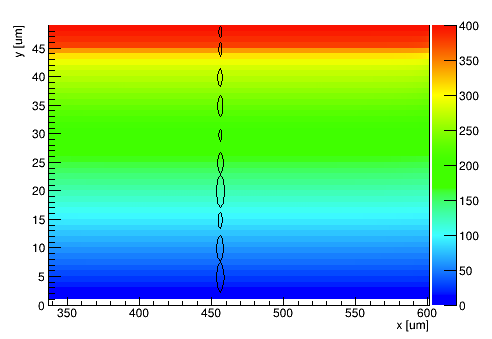 Fast slew rate
Higher noise
Sensitive to Landau bumps
Charge Sensitive Amplifier
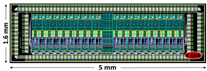 FAST1
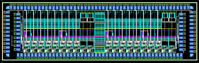 FAST2
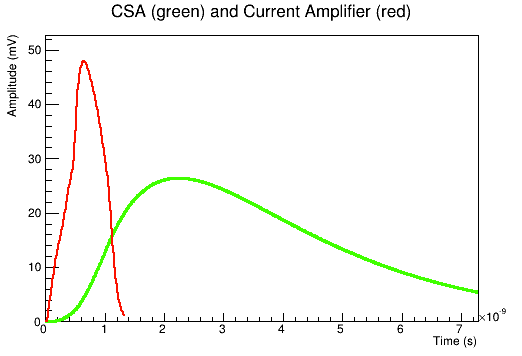 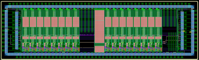 FAST3
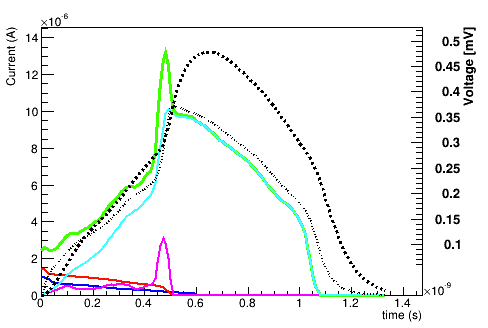 WF2 simulation of the current signal in a 50 mm sensor
N. Cartiglia,  INFN Torino, Pixel 2024, 19 Nov. 2024
The Family of FAST ASICs
Current Amplifier
Slower slew rate
Quieter
Integration helps the signal smoothing
8
FAST2(3) ASIC versions
FAST2(3) were designed in UMC 110 nm CMOS technology by Microelectronic group of INFN Torino
FAST(3) amplifier-discriminator architecture
FAST2(3) Amplifier-only architecture
Inverter stage
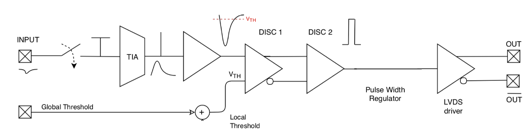 Preamplifier
Inverter 
stage
Preamplifier
Buffer 
stage
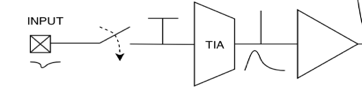 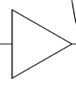 N. Cartiglia,  INFN Torino, Pixel 2024, 19 Nov. 2024
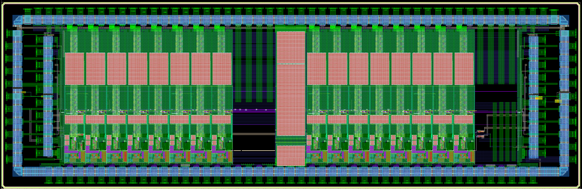 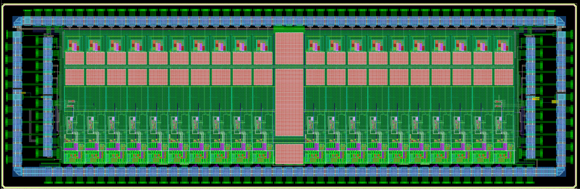 FAST3 vs FAST2:
Larger dynamic range
Better channel matching
9
FAST2(3) ASIC versions
FAST2(3) were designed in UMC 110 nm CMOS technology by Microelectronic group of INFN Torino
FAST(3) amplifier-discriminator architecture
FAST2(3) Amplifier-only architecture
Inverter stage
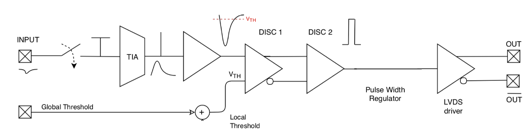 Preamplifier
Inverter 
stage
Preamplifier
Buffer 
stage
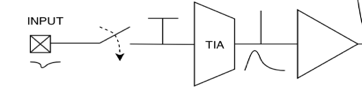 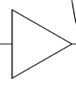 N. Cartiglia,  INFN Torino, Pixel 2024, 19 Nov. 2024
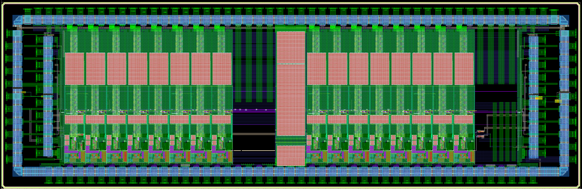 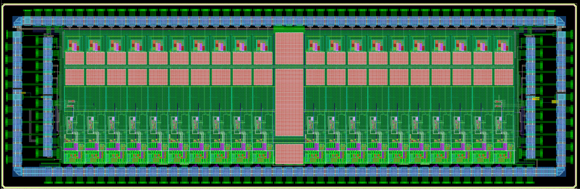 FAST3 vs FAST2:
Larger dynamic range
Better channel matching
The results presented here are obtained with this version
10
DESY test beam line
TLU Tracker
4
4
Tracker
Tracker
RSD
5 GeV/c electron beam
CAEN Logic Unit
MCP
3
Two distinct paths:
Trigger path
Data path
EUDAQ
1
2
3
Oscilloscope
N. Cartiglia,  INFN Torino, Pixel 2024, 19 Nov. 2024
CAEN
Digitizer
PC
MCP
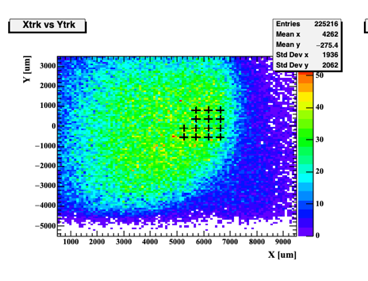 Sensor matrix
11
DESY test beam line
TLU Tracker
4
4
Tracker
Tracker
RSD
5 GeV/c electron beam
CAEN Logic Unit
MCP
3
Two distinct paths:
Trigger path
Data path
EUDAQ
1
2
3
Oscilloscope
N. Cartiglia,  INFN Torino, Pixel 2024, 19 Nov. 2024
CAEN
Digitizer
PC
MCP
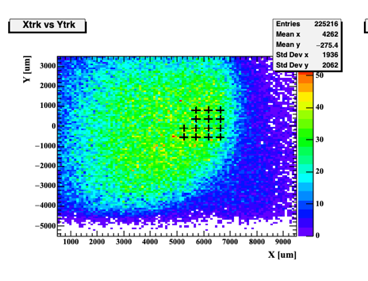 In the following, results from two complementary  beam tests (both at DESY)
TB5: RSD2 + FAST2 
TB6: RSD2 + FAST3
Sensor matrix
12
The read-out board
FAST2(3)
RSD2
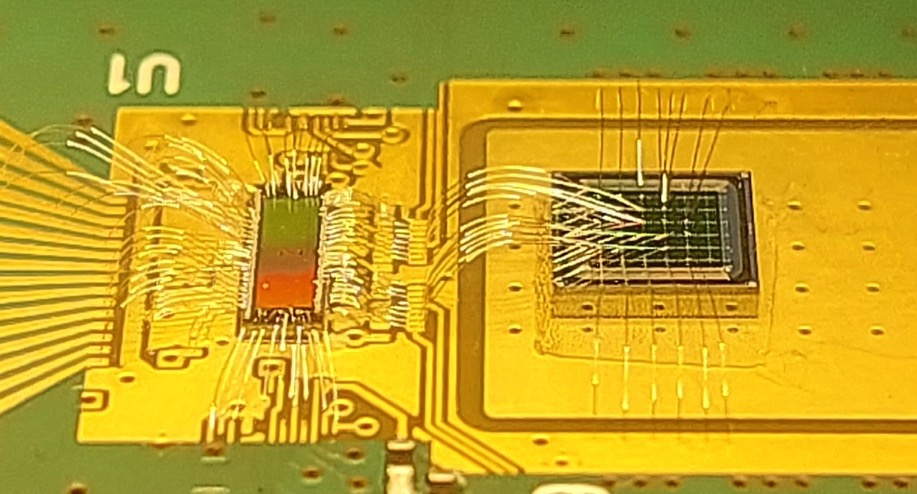 N. Cartiglia,  INFN Torino, Pixel 2024, 19 Nov. 2024
13
Signal amplitude vs hit position
These plots show the signal amplitude seen by one electrode.
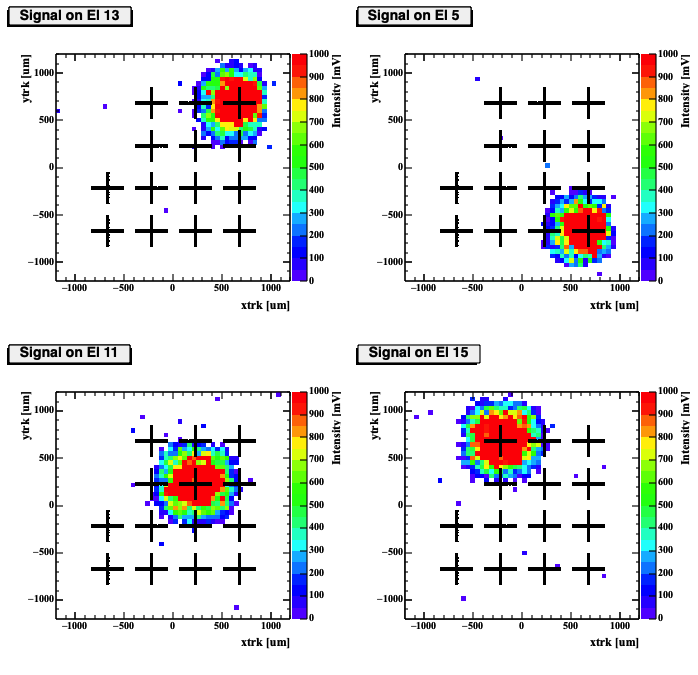 Amplitude [a.u.]
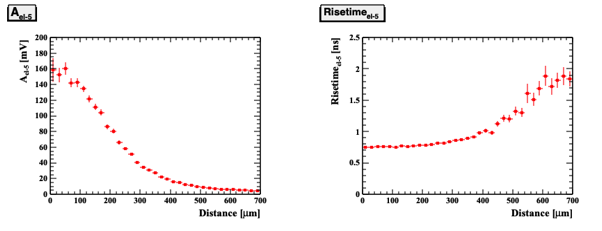 6% of signal amplitude
at the pixel edge
N. Cartiglia,  INFN Torino, Pixel 2024, 19 Nov. 2024
Amplitude map as a function of the hit position (tracker x,y)
Amplitude as a function of distance from the electrode
The spread of the signal is about one pixel
14
Position reconstruction method: sharing template
Electrode 1
Electrode 3
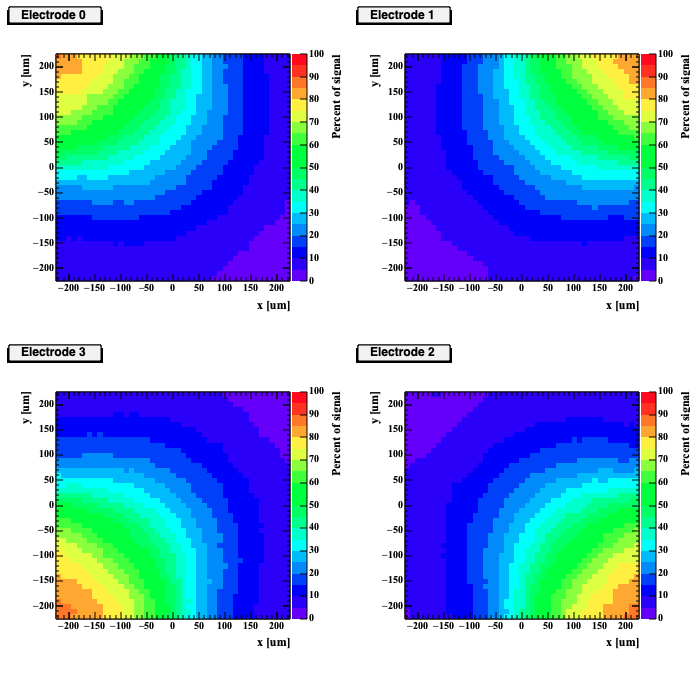 Step 1:
For each position in the pixel, produce look-up tables with the fraction of the signal seen by each of the 4 electrodes as a function of position
(done with test beam data)
15%
50%
N. Cartiglia,  INFN Torino, Pixel 2024, 19 Nov. 2024
Electrode 2
Electrode 4
5%
30%
15
Position reconstruction method: sharing template
Electrode 1
Electrode 3
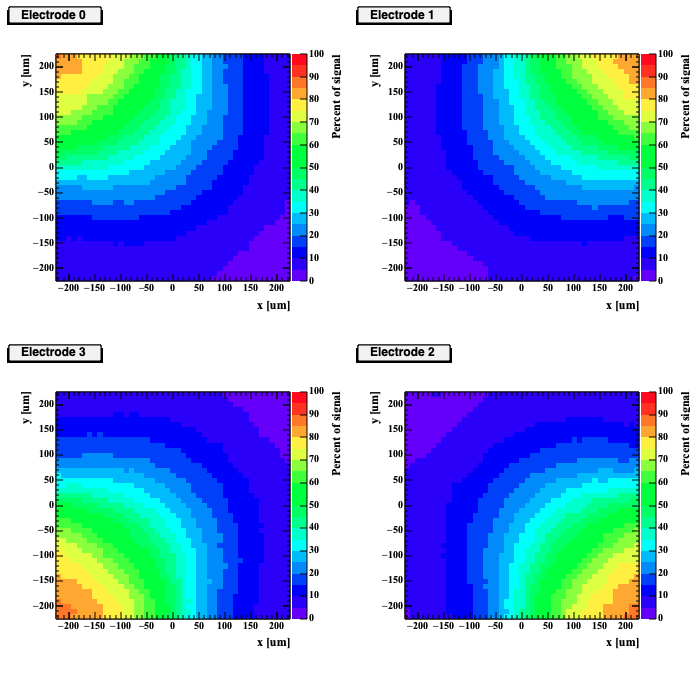 Step 1:
For each position in the pixel, produce look-up tables with the fraction of the signal seen by each of the 4 electrodes as a function of position
(done with test beam data)
15%
50%
N. Cartiglia,  INFN Torino, Pixel 2024, 19 Nov. 2024
Step 2: 
For each event, find in the look-up tables the best bin that matches the measured signal fractions seen by the four electrodes.
Electrode 2
Electrode 4
5%
30%
Note: the look-up tables are a property of the sensors, once measured, they can be used with every read-out.
16
Temporal reconstruction method
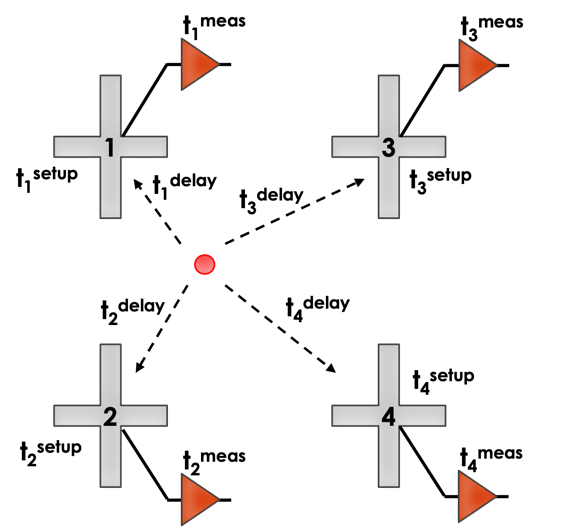 Step 1:
Each electrode provides a time estimate (constant fraction discriminator at 50%)
Correct for signal delay (using a delay template; see backup)
Correct for set-up offset
N. Cartiglia,  INFN Torino, Pixel 2024, 19 Nov. 2024
17
Temporal reconstruction method
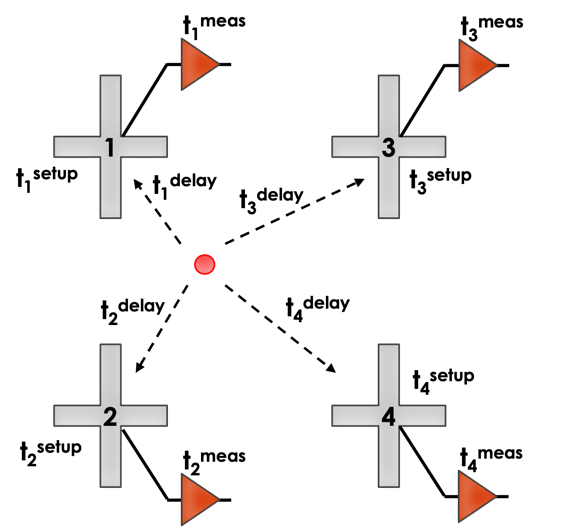 Step 1:
Each electrode provides a time estimate (constant fraction discriminator at 50%)
Correct for signal delay (using a delay template; see backup)
Correct for set-up offset
N. Cartiglia,  INFN Torino, Pixel 2024, 19 Nov. 2024
Step 2:
Combine the estimators
18
Examples of data taking
Tracker x,y
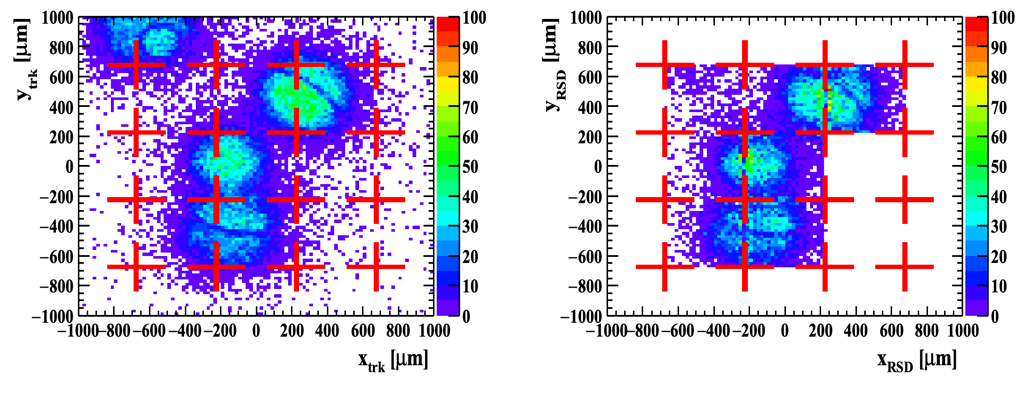 N. Cartiglia,  INFN Torino, Pixel 2024, 19 Nov. 2024
Reconstructed hit position on the RSD according to the DESY tracker
(pattern due to the triggering choice)
19
Examples of data taking
Tracker x,y
RSD x,y
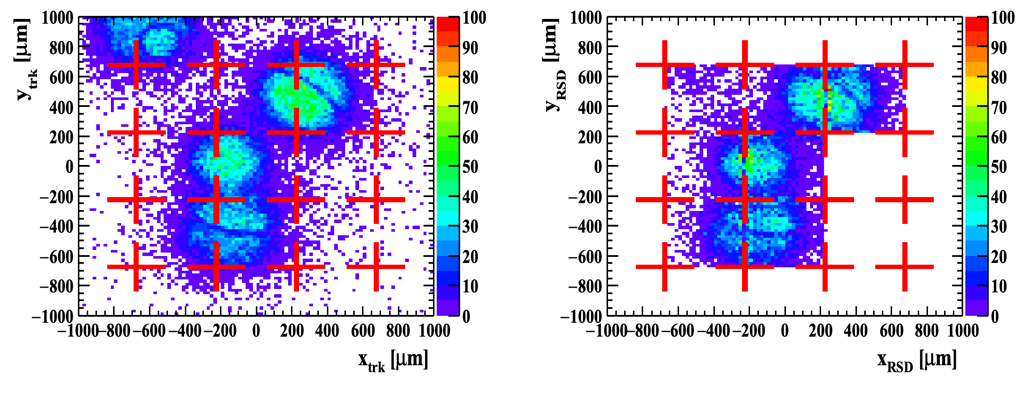 N. Cartiglia,  INFN Torino, Pixel 2024, 19 Nov. 2024
Reconstructed hit position on the RSD according to the DESY tracker
(pattern due to the triggering choice)
Reconstructed hit position on the RSD according to the RSD reconstruction
The DESY tracker and RSD (x,y) reconstructions look very similar
20
Results: 450-mm pitch, position resolution
N. Cartiglia,  INFN Torino, Pixel 2024, 19 Nov. 2024
The position resolution, even at very low gain, is between 15 – 20 microns,  less than 5% of the pixel size. 
The resolution is limited by systematic effects such as alignment with the tracker.
21
Results: 450-mm pitch, position resolution
N. Cartiglia,  INFN Torino, Pixel 2024, 19 Nov. 2024
FAST2
The temporal resolution reaches 50 ps at a high gain
The resolution is limited by the CAEN digitizer performance (about 50 ps)
22
Future RSD research paths
RSD (AC-LGAD)
DC-RSD
-+
-+
-+
-+
-+
-+
-+
-+
-+
-+
-+
-+
N. Cartiglia,  INFN Torino, Pixel 2024, 19 Nov. 2024
Cathode
E Field
E Field
Finished first production
The main advantage of the DC-RSD design is the ability to control the signal spread
This design has been manufactured in several productions by FBK, BNL, and HPK
Anode
See DC-RSD details at Pixel 2024:
R. Arcidiacono, DC resistive read-out silicon sensors for future 4D tracking  
A. Fondacci, Design and optimization of radiation resistant AC- and DC-coupled resistive LGADs
23
Conclusions and outlook
In the past years, we have investigated the possibility of achieving excellent combined position and temporal resolutions reducing the number of electrodes using resistive silicon detectors coupled with the full-custom ASIC FAST

We have tested the performance of RSD (AC-LGAD) sensors with cross-shaped electrodes coupled to the FAST2(3) ASIC.  We achieved:
position resolution better than 5% of the pitch ( <20 microns for 450-micron pitch)
temporal resolution of 50 ps (limited by the set-up)

We designed and produced an improved version of the RSD sensors, DC-RSD
DC-RSD +FAST3 will be tested at beam test (DESY) next month
N. Cartiglia,  INFN Torino, Pixel 2024, 19 Nov. 2024
Resistive Silicon Detectors are a good fit for systems that require a low material budget and a low power consumption
24
Acknoledgment
The measurements leading to these results have been performed at the Test Beam Facility at DESY Hamburg (Germany), a member of the Helmholtz Association (HGF). 

We kindly acknowledge the following funding agencies and collaborations: 
RD50
INFN – FBK agreement on sensor production;
INFN projects 4DShare, RSD 
Dipartimento di Eccellenza, Univ. of Torino (ex L. 232/2016, art. 1, cc. 314, 337); Ministero della Ricerca, Italia, PRIN 2022, 4DShare; 
Grant TRAPEZIO 2021 Fondazione San Paolo, Torino.
N. Cartiglia,  INFN Torino, Pixel 2024, 19 Nov. 2024
25
Bibliography
DC-RSD
DC resistive read-out silicon sensors for future 4D tracking, R. Arcidiacono et. al (Pixel 2024) 
A. Fondacci,  
"DC-coupled resistive silicon detectors for 4D tracking", L. Menzio et al., NIMA 1041 (2022) 167374,  arxiv.org/abs/2204.07226 (pdf)

RSD2:
First test beam measurement of the 4D resolution of an RSD pixel matrix connected to a FAST2 ASIC, L. Menzio, F. Siviero et al,   https://arxiv.org/abs/2402.01517,  NIMA 1065  (2024), 169526 (pdf)
High precision 4D tracking with large pixels using thin resistive silicon detectors. R. Arcidiacono et al, NIMA, 1057 (2023), 168671 (pdf)

FAST3:  
FAST3 ASIC: front-end electronic with ps resolution, designed for thin LGADs read-out, R. Ferrero TWEPP Conference 2024
FAST3: Front-End Electronics to Read Out Thin Ultra-Fast Silicon Detectors for ps Resolution, A. M. Rojas, et al., 2022 IEEE Latin American Electron Devices Conference (LAEDC), Cancun, Mexico, 2022, pp. 1-4, doi:10.1109/LAEDC54796.2022.9908192.
FAST2:  
Amplifier discriminator ASICs to read-out thin Ultra-Fast Silicon detector for ps resolution, A. Rojas et al., 2021 IEEE Nuclear Science Symposium and Medical Imaging Conference (NSS/MIC), Piscataway, NJ, USA, 2021, pp. 1-4, doi: 10.1109/NSS/MIC44867.2021.9875441.
FAST:
Design and characterization of the FAST chip: a front-end for 4D tracking systems based on Ultra-Fast Silicon Detectors aiming at 30 ps time resolution,  E. J. Olave et al., NIMA 985 (2021) 164615, HSTD12
A multichannel front-end readout ASIC for picosecond time resolution systems based on UFSD, E. J. Olave et al.,  JINST 15. C07012-C07012. 10.1088/1748-0221/15/07/C07012 July 2020
FAST: a 30 ps time resolution front-end ASIC for a 4D tracking system based on UFSD, F. Fausti, J. Olave, N. Cartiglia, TWEPP 2019

Weigthfield2:
Manual and download available at https://www.to.infn.it/~cartigli/Weightfield2/index.html
Weightfield2: a fast simulator for silicon and diamond solid state detector, F. Cenna et al., NIMA 796 (2015) 149-153
N. Cartiglia,  INFN Torino, Pixel 2024, 19 Nov. 2024
26
Bonus slides
N. Cartiglia,  INFN Torino, Pixel 2024, 19 Nov. 2024
27
FAST3 specifications
5 mm
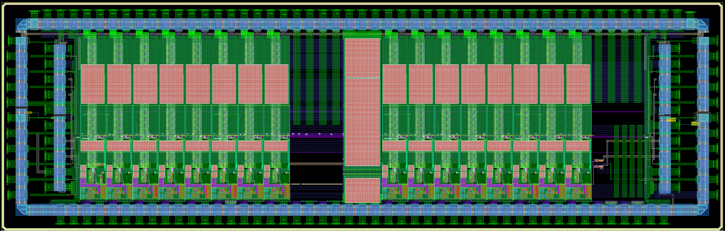 1.5 mm
N. Cartiglia,  INFN Torino, Pixel 2024, 19 Nov. 2024
Bottom side: Input pad
Top side: Output pad
Lateral sides: Bias and Power input
28
The UFSD – RSD sensors
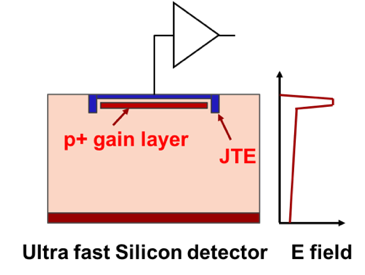 30-50 mm
N. Cartiglia,  INFN Torino, Pixel 2024, 19 Nov. 2024
UFSD: LGAD optimized for timing
RSD: LGAD with resistive read-out (AC-LGAD)
-------------
+++++++++
The signal is shared among near-by electrodes
The signal is seen only in one pixel
Why RSD?
Use signal sharing to achieve excellent position and time resolutions while keeping the number of electrodes low
29
Electrode and pixel signal properties
Electrode signal properties
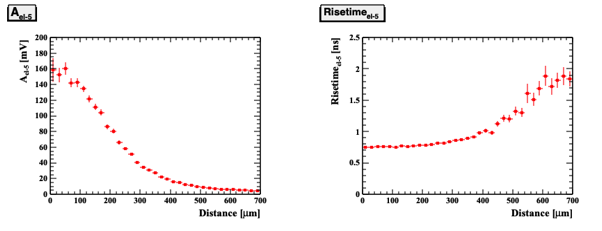 Signal amplitude on a single electrode as a function of distance from the electrode
Signal rise time as a function of distance from the electrode
N. Cartiglia,  INFN Torino, Pixel 2024, 19 Nov. 2024
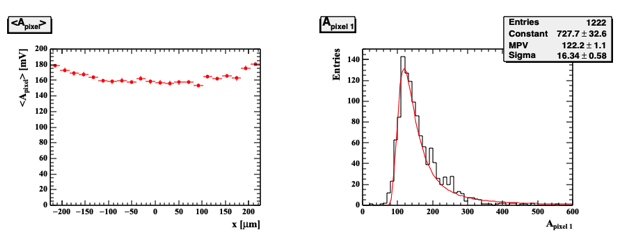 Pixel signal (sum of 4 elec. signals) properties
Sum of the 4 electrode  amplitudes in a pixel (projection along the x-projection)
Sum of the 4 electrode  amplitudes in a pixel
30
Delay template
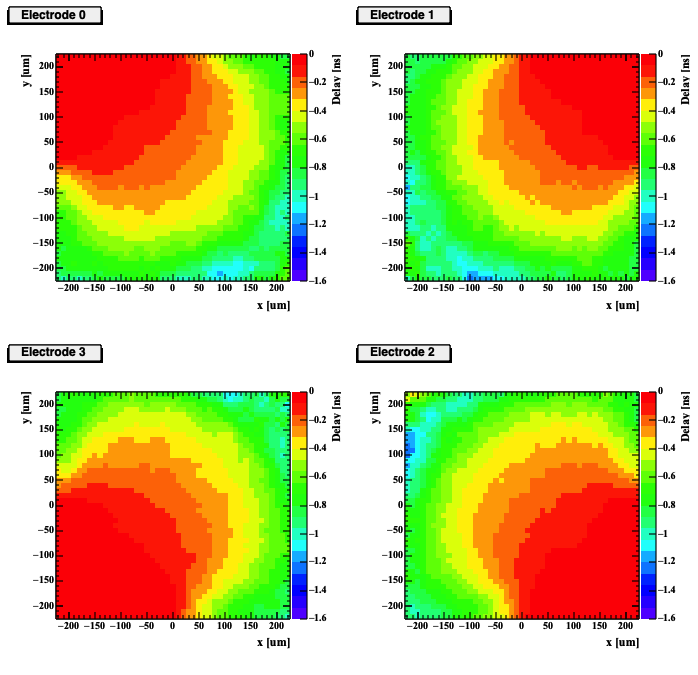 N. Cartiglia,  INFN Torino
Timing template
31
The UFSD project: brief history
Aim: develop sensors with excellent temporal and spatial resolutions via a series of productions and design refinements
Long term R&D, Not for a specific experiments
UFSD1
UFSD2
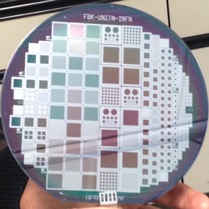 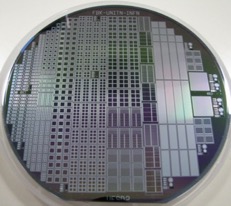 2016: UFSD1 First 300 μm thick LGAD (FBK 6” wafer )

2017: UFSD2 First 50 μm thick LGAD (FBK 6” wafer )
Gain layer doping: Boron, Gallium, Boron + Carbon, 

3. Fall 2018:  UFSD3 50 μm LGAD  (FBK 6” wafer), produced with the stepper  (many Carbon levels, studies of interpad design)

4. June 2019: UFSD3.1 50 μm LGAD (internal FBK) interpad design. 

5. June 2019 RSD1 Resistive AC-LGAD (FBK 6” wafer)

6. June 2020: UFSD3.2 25, 35, 45, and 55 μm LGAD, carbon studies, deep, shallow gain implant (FBK 6” wafer
UFSD3
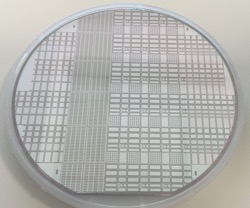 UFSD3.1
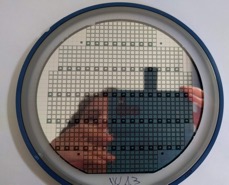 N. Cartiglia,  INFN Torino, Pixel 2024, 19 Nov. 2024
UFSD3.2
7. Q1/2021: UFSD3.3 (FBK 6” wafer)

8. Q1/2021: Trench-Isolated (FBK 6” wafer)

9. Q2/2021: RSD2 (FBK 6” wafer)

10. Q2/2021: ExFlux -> optimized for extreme fluence

Project fully funded for 3 more years
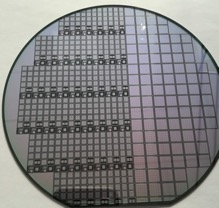 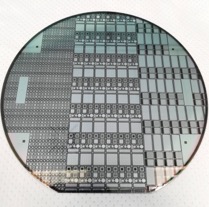 RSD1
32